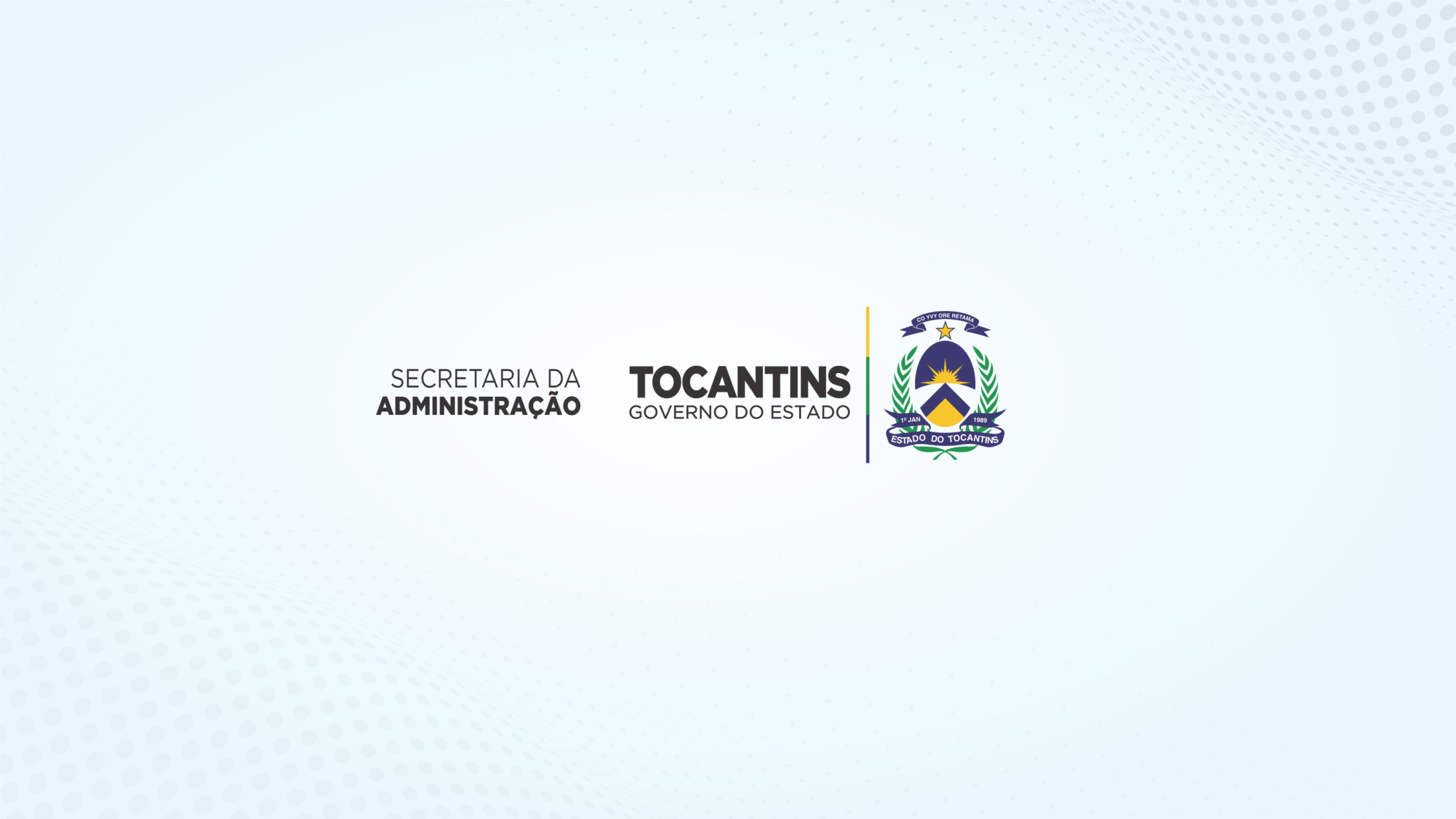 DIGITE AQUI O NOME DO CURSO
Prof. Esp.: Digite aqui o nome do Professor(a)
Aula 1
TÍTULOS
Os títulos devem ficar em CAIXA ALTA, negrito e cor azul. 
Tamanho 36 e centralizado.
Não utilizar sombreamento nos títulos.
CORPO DO TEXTO
Adicione aqui o seu texto e/ou ilustração.
Fonte: Calibri ou Arial (padronizar em todo material).
Texto justificado.
Tamanho da fonte recomendado: 32, 28 ou 24.
Observação: não ultrapassar o limite da margem.
ILUSTRAÇÃO
Escolha imagens com boa qualidade de resolução e nitidez, devendo observar a relação com o conteúdo produzido.
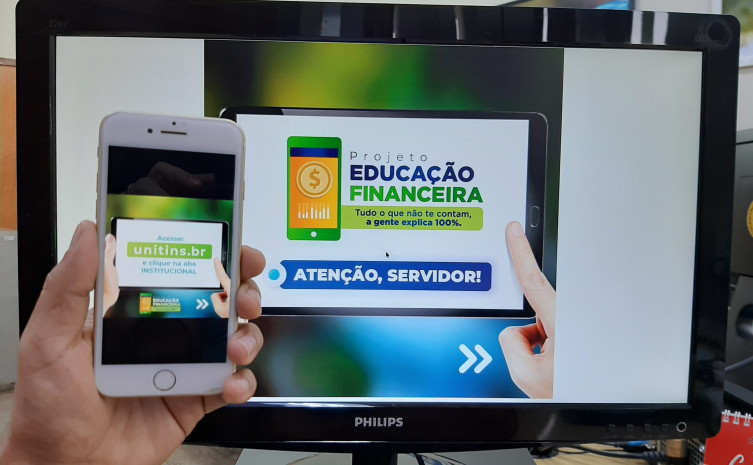 Fonte: Tocantins, 2021.
ILUSTRAÇÃO
A fonte deve ser inserida em qualquer imagem, tabela, gráfico entre outros, mesmo que seja de autoria própria.
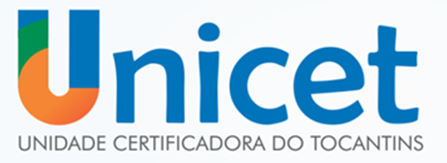 Fonte: UNICET, 2021.
DICAS
Novo slide tecle Ctrl+M
Duplicar slide tecle Ctrl+D
REFERÊNCIAS
As referências devem ser relacionadas ao conteúdo produzido e utilizadas em cada aula, bem como inseridas em ordem alfabética.
Independente do tamanho da fonte, preferencialmente inseri-las no mesmo slide (página).
Ex.: FERREIRA, Leslie. O fonoaudiólogo e a escola. São Paulo: Summus, 2011. Disponível em: www.ferreira.com.br. Acesso em: 10 jan. 2021.
BONS ESTUDOS!